ОСОБЛИВОСТІ ДІЯЛЬНОСТІ ПІДРОЗДІЛІВ ЮВЕНАЛЬНОЇ ПРЕВЕНЦІЇ ЩОДО РОЗШУКУ БЕЗВІСТИ ЗНИКЛИХ ДІТЕЙ
Лекція 2
План:
Діяльність підрозділів ювенальної превенції щодо розшуку безвісти зниклих дітей на території України
 Закордонний досвід діяльності поліції у сфері розшуку зниклих дітей
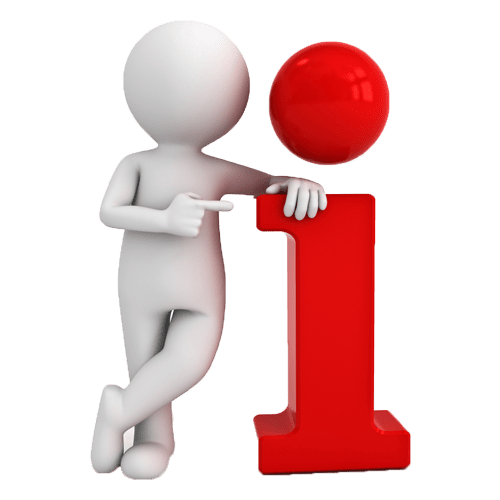 1. Діяльність підрозділів ювенальної превенції щодо розшуку безвісти зниклих дітей на території України
На території України, відповідно до Закону «Про правовий статус осіб, зниклих безвісти», особа, зникла безвісти, – фізична особа, стосовно якої немає відомостей про її місцеперебування на момент подання заявником заяви про її розшук.
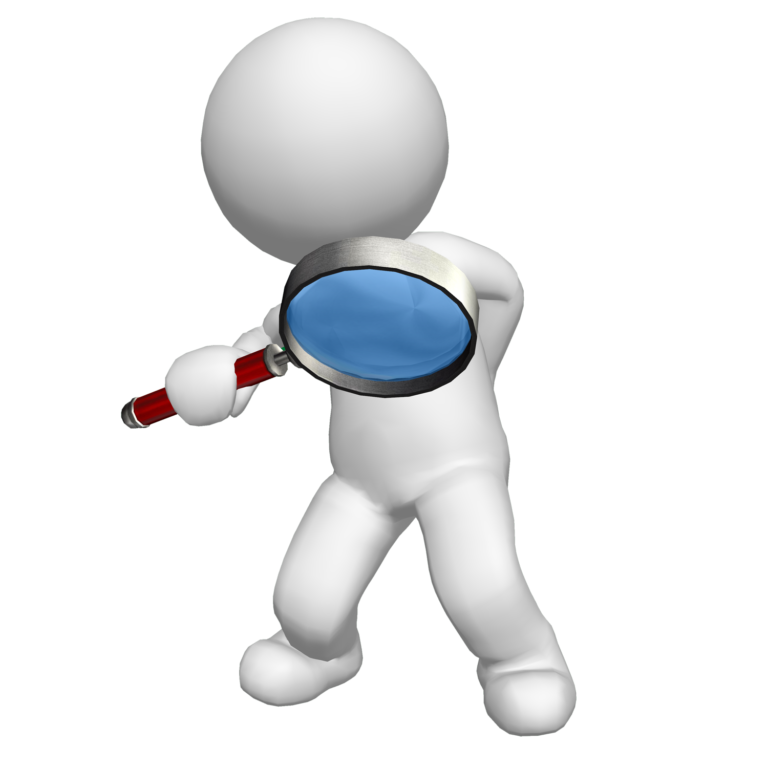 Зазвичай, у науці виділяється декілька форм відсутності дитини, зокрема діти, що зникли безвісти, та діти, що втікли з дому. У правозастосовній практиці Великобританії вони визначаються як:

− дитина, що втекла: дитина, яка втекла з дому або установи з догляду, або існують підстави вважати, що її змусили або вмовили втекти; 
− зникла дитина: дитина, про зникнення якої повідомила в поліцію її сім’я або опікуни.
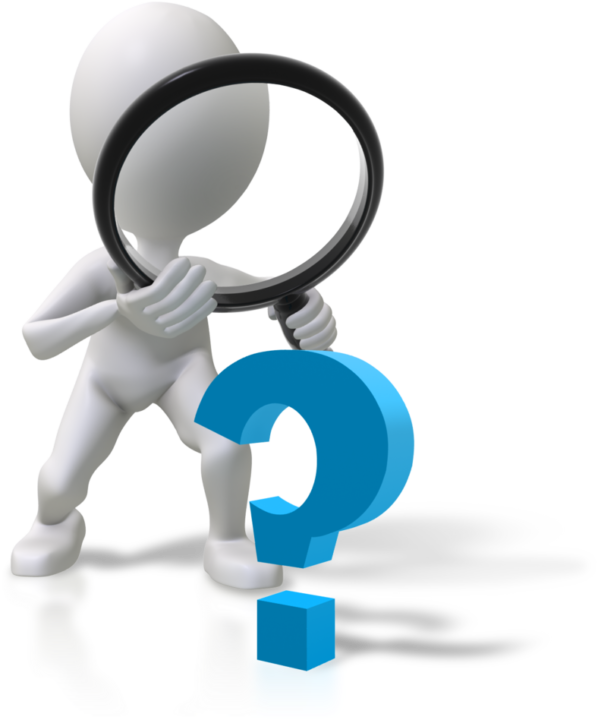 Зарубіжний досвід
Британське законодавство виділяє окремі поняття для 
- дітей, що зникли з-під опіки (дитина, про яку піклуються, яка знаходиться не в місці свого постійного перебування або в тому місці, де вона повинна бути (наприклад, у школі), і її місцезнаходження невідоме); 
дітей, які перебувають під наглядом (дитина, за якою доглядає місцевий орган влади на підставі розпорядження про опіку або тимчасове розміщення відповідно до статті 20 Закону про дітей 1989 року). 
зниклою безвісти є будь-яка особа, чиє місцезнаходження не може бути встановлено та обставини зникнення якої не характерні звичайній поведінці або контекст передбачає, що ця особа може бути об’єктом злочину або наражатися на ризик заподіяння шкоди собі чи іншій особі; 
зниклою є дитина, яка не знаходиться в тому місці, де вона повинна або має бути.
Причинами та умовами, які спонукають дітей до втечі, є : − небажання працювати чи навчатися; − романтика подорожей; − сімейні сварки; − жорстоке поводження батьків або осіб, які їх заміняють;  − конфлікти з однолітками;  − схильність до аморального способу життя, бродяжництва та жебракування;− вплив дорослих осіб щодо розбещення; − відсутність змістовного дозвілля тощо.
Потреба оперативно-розшукового забезпечення розшуку дітей, які зникають безвісти, обумовлена такими факторами:
високою вірогідністю настання суспільно небезпечних наслідків для дитини, яка зникає безвісти, що потребує оперативного вжиття ефективних заходів із її розшуку та превенції заподіяння шкоди життю, здоров’ю чи психологічному стану; 
різким збільшенням кількості фактів безвісного зникнення дітей в умовах неочевидності; 
прихованістю готування і вчинення щодо неповнолітніх злочинів, зокрема з використанням ІТ-технологій; 
прихованістю намірів самих неповнолітніх щодо самовільного залишення місця проживання або вчинення інших дій, що спричиняє їх безвісне зникнення, зокрема самогубств; 
превенції вчиненню кримінальних правопорушень з їх боку; 
неможливістю іншими силами, засобами й заходами своєчасно розшукувати дітей, які зникають безвісти
До розшуку неповнолітніх залучаються різні підрозділи Національної поліції:
-працівники оперативних підрозділів кримінальної поліції, ювенальної превенції, слідчих підрозділів, дільничні офіцери поліції, а за необхідності 
– допоміжні сили, до яких входять і представники громадськості. Дані щодо безвісти зниклої дитини вносяться до Єдиного реєстру досудових розслідувань та кваліфікуються за статтею 115 Кримінального Кодексу України (умисне вбивство). 

*Якщо місцезнаходження дитини не було встановлено протягом 24 годин – заводиться оперативно-розшукова справа.
Орієнтовний алгоритм дій у разі отримання інформації про дитину, що безвісти зникла.
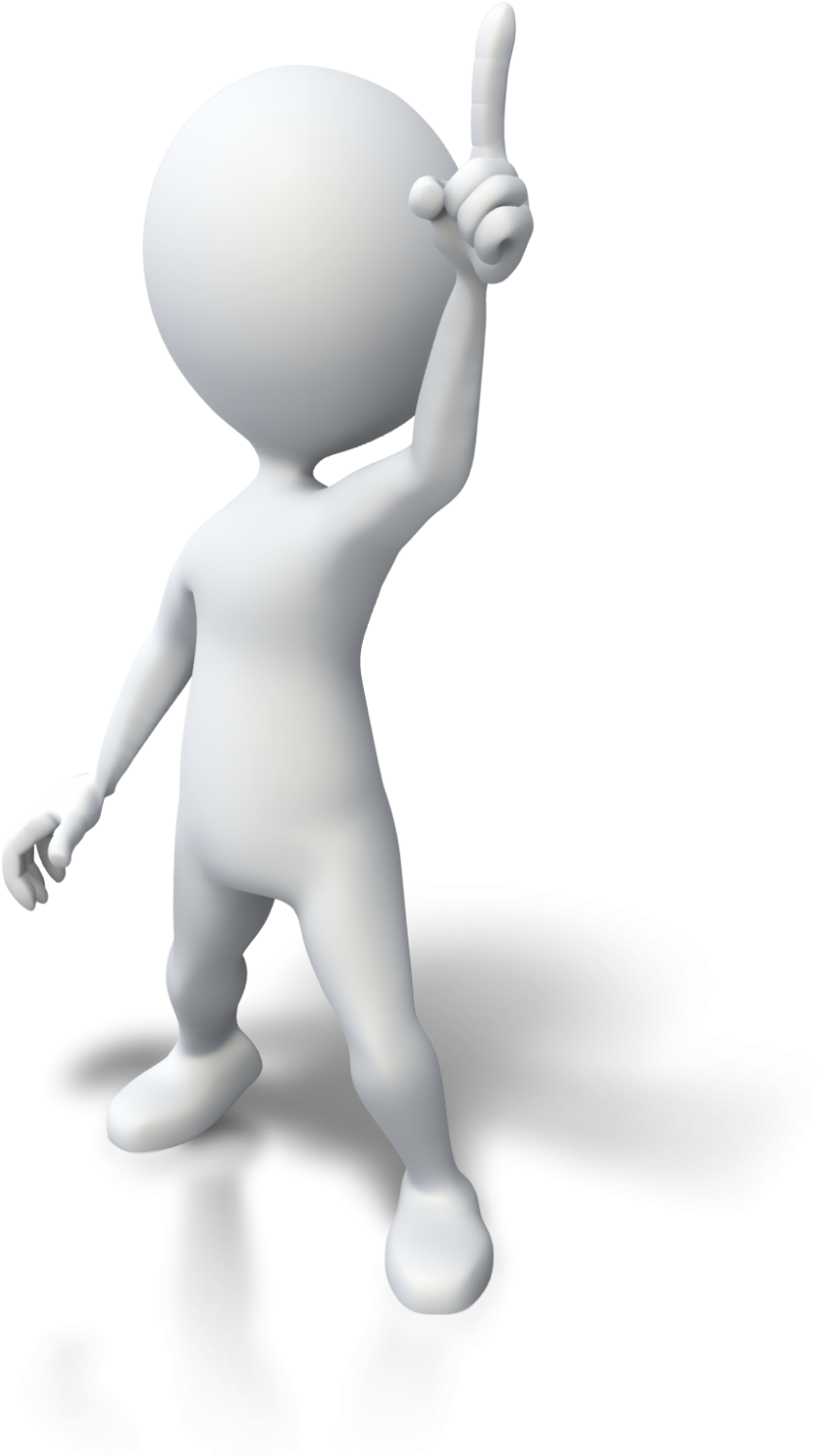 Насамперед необхідно: 
З’ясувати: 
• час, місце та за яких обставин зникла дитина; 
• установчі дані та прикмети дитини; 
• ужиті батьками та родичами заходи щодо розшуку дитини; 
• установчі дані та місце перебування заявника. 

2. Зареєструвати повідомлення в установленому законом порядку.
Орієнтовний алгоритм дій у разі отримання інформації про дитину, що безвісти зникла.
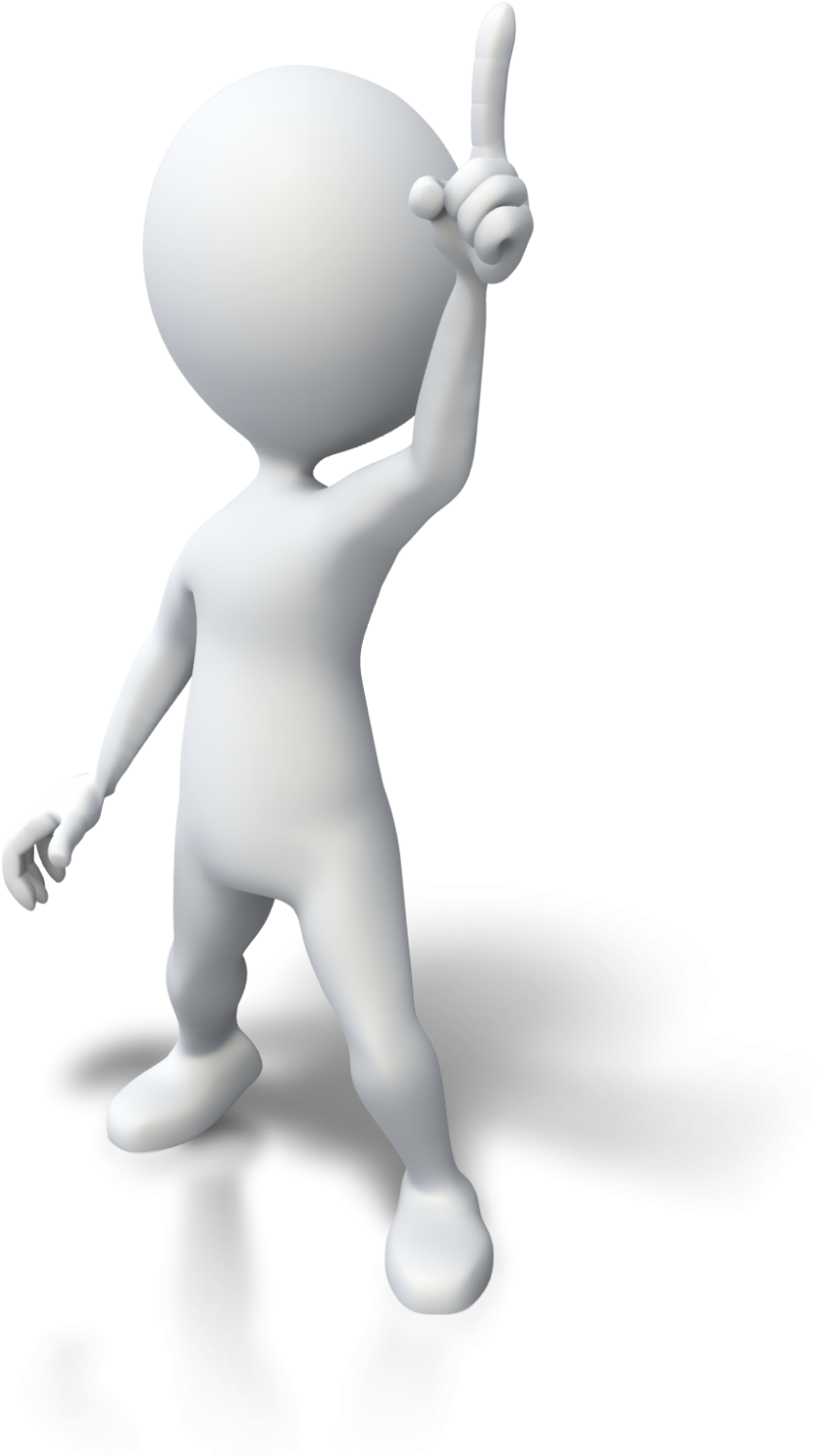 3. Негайно направити на місце події слідчо-оперативну групу, інші наряди поліції, працівника підрозділу ювенальної превенції, дільничного офіцера поліції (у межах закріпленої за ним поліцейської дільниці) із завданням:
• визначити на місці найбільш реальні шляхи ведення розшуку дитини. Якщо є відомості про те, що дитину викрадено, організувати розшук та затримання правопорушників; 
• не виключаючи можливості, що дитиною заволодів один із батьків, який не проживає разом із нею, або родичі, уточнити взаємини в сім’ї, з’ясувати реєстрацію місця проживання (перебування) родичів, знайомих. За необхідності організувати їх перевірку; 
• якщо дитина могла самовільно піти з дому, з’ясувати, чи не траплялися з нею раніше аналогічні випадки, за яких обставин і де її знайдено, куди і з якою метою могла піти цього разу.
Орієнтовний алгоритм дій у разі отримання інформації про дитину, що безвісти зникла.
4. Негайно доповісти начальнику органу (підрозділу) поліції, його заступникам (відповідно до розподілу функціональних обов’язків), відповідальному органу (підрозділу) поліції (начальнику СРПП), до чергової служби вищого рівня, та за рішенням начальника органу (підрозділу) поліції, організувати збір поліцейських для розшуку дитини. 

5. Про обставини зникнення дитини, її установчі дані та прикмети орієнтувати наряди поліції всіх видів, дільничних офіцерів поліції, чергових органів (підрозділів) поліції, диспетчерів вокзалів, аеропортів та екстреної медичної допомоги, представників органів державної влади та місцевого самоврядування.
Орієнтовний алгоритм дій у разі отримання інформації про дитину, що безвісти зникла.
6. Повідомити чергові підрозділи прокуратури, територіального органу (підрозділу) ДСНС, інших органів державної влади та місцевого самоврядування. 
7. Перевірити особу зниклої дитини, використовуючи інформаційні ресурси системи ІПНП. 
8. Надіслати до чергової служби вищого рівня інформацію про обставини події, ужиті заходи та їх результати
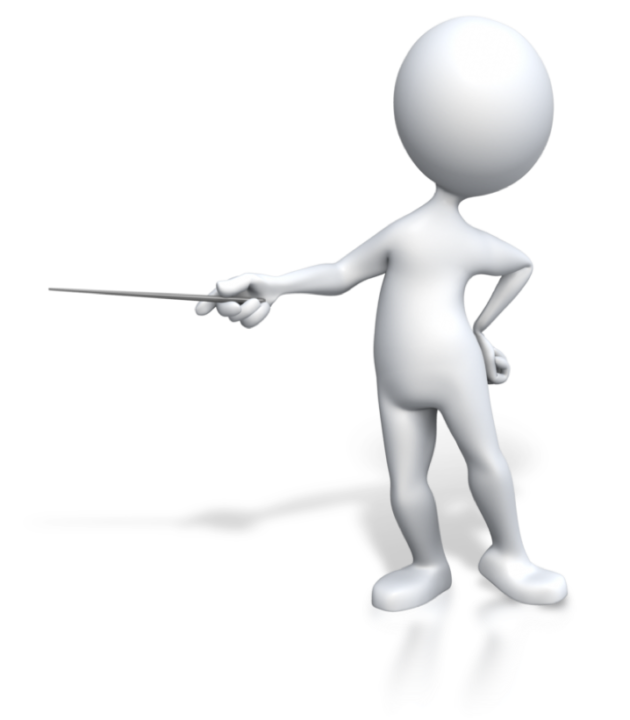 Збирання даних про зниклу безвісти дитину поліцейський використовує:
• протоколи огляду за місцем проживання, навчання чи останнього місця перебування дитини; 
• дані, що містяться в поясненнях і протоколах допитів;
• вилучену в процесі огляду слідову інформацію та біологічні об’єкти, записи з особистих щоденників, зошитів та записників дитини; 
• результати моніторингу засобу стільникового зв’язку; 
• результати моніторингу соціальних мереж; 
• бази даних оперативних обліків поліції; 
• соціально-педагогічні характеристики за місцем проживання, навчання, роботи дитини.
Поліцейський аналізує наступну інформацію:
• час, місце та обставини безвісного зникнення дитини; 
• фізичний та психічний стан дитини на момент зникнення; 
• індивідуальні особливості дитини, її уподобання, особливі прикмети зовнішності, одягу та речей, які були в дитини на час її зникнення; 
• відомості про сім’ю дитини (склад сім’ї, освітній рівень, ставлення до релігії, особливості умов сімейного життя);  
• взаємовідносини, що склалися в дитини в сім’ї, загальноосвітньому закладі, школі-інтернаті, дитячому будинку; 
• відомості про близьких та інших родичів; 
• коло знайомств, спілкування та дружні стосунки в соціальних мережах, взаємовідносини в колективі; 
• рельєф місцевості в районі зникнення, а також гідрометеорологічні умови в день зникнення.
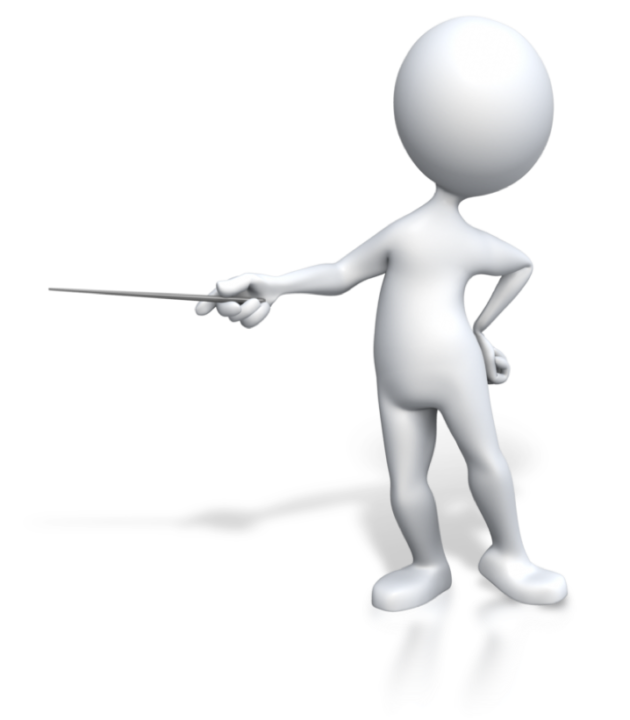 Першочергові заходи поліцейського щодо встановлення її місцезнаходження, які передбачають:
− отримання від батьків, законних представників фото зниклої дитини; 
− установлення об’єктивних обставин повідомлення про зникнення дитини; 
− опитування батьків, законних представників, сусідів або інших осіб, що можуть висвітлити обставини зникнення дитини; 
− установлення наявності мобільного телефону, номера та IMEI абонента; 
− установлення контактів зниклої дитини в соціальних мережах;
− складання опису зовнішніх ознак, особливих прикмет, речей та одягу з метою розроблення орієнтування; 
− відпрацювання місцевості, де зникла дитина; 
− складання схеми родинних, шкільних та позашкільних зв’язків розшукуваної дитини; 
− ужиття заходів для виявлення можливих місць перебування дитини; 
− заповнення та надсилання до підрозділів інформаційно-аналітичного забезпечення карток оперативного обліку з обов’язковим наданням фотозображення дитини в електронному вигляді тощо
ІНФОРМУВАННЯ ГРОМАДСЬКОСТІ, ЗАСОБІВ МАСОВОЇ ІНФОРМАЦІЇ 
ПОЛІЦЕЙСЬКИЙ ЗДІЙСНЮЄ ШЛЯХОМ :
• надання орієнтування (з фотокарткою) про безвісне зникнення дитини до центрів комунікації, розміщення орієнтування з фотокарткою дитини на стенді у відділах поліції;
• виготовлення розшукових плакатів «Увага! Розшук!» та їх розміщення в місцях масового перебування людей.
ПРЕДСТАВНИКИ ЮВЕНАЛЬНОЇ ПРЕВЕНЦІЇ:
Беруть участь у проведенні першочергових заходів у взаємодії з іншими уповноваженими органами та підрозділами НПУ щодо встановлення місцезнаходження безвісти зниклої дитини: 
• збирають дані про дитину та аналізують їх з метою установлення причини самовільного залишення дитиною сім’ї, навчальновиховного закладу, спеціальної установи для дітей; 
• інформують громадськість та засоби медіа про зникнення дитини безвісти; 
• у разі відкриття кримінального провадження за фактом безвісного зникнення дитини уживають заходів у взаємодії з іншими уповноваженими органами та підрозділами НПУ з метою отримання даних щодо її можливого місцезнаходження.
2. Поліцейський підрозділу ЮП у взаємодії з іншими уповноваженими органами та підрозділами НПУ після отримання повідомлення про дитину, яка безвісти зникла, бере участь у проведенні першочергових заходів щодо встановлення її місцезнаходження, які передбачають: 
• установлення часу, місця, обставин зникнення дитини, індивідуальних особливостей дитини, її уподобань, фізичного та психічного стану на момент зникнення; 
• опитування батьків, законних представників, сусідів або інших осіб, що можуть висвітлити обставини зникнення; 
• отримання фото дитини, інформації щодо особливих прикмет зовнішності, одягу та речей, які були в дитини на час зникнення;
 •складання опису зовнішніх ознак, особливих прикмет, речей та одягу з метою розроблення орієнтування; 
• з’ясування взаємовідносин, що склалися у дитини в сім’ї, навчально-виховному закладі чи спеціальній установі для дітей; 
• складання схеми родинних, шкільних і позашкільних зв’язків, а також установлення контактів зниклої дитини в соціальних мережах; 
• установлення наявності мобільного телефону, його IMEI та номера абонента; 
• вжиття заходів щодо встановлення можливих місць перебування дитини з урахуванням рельєфу місцевості в районі зникнення, а також гідрометеорологічних умов у день зникнення; 
• відпрацювання місцевості, де зникла дитина.
ПРЕДСТАВНИКИ ЮВЕНАЛЬНОЇ ПРЕВЕНЦІЇ:
4. Поліцейський підрозділу ЮП з метою усунення причин та умов, які сприяють зникненню дітей, вносить відповідні подання до органу освіти і науки та служби у справах дітей
3. Під час встановлення місцезнаходження дитини, яка перебувала в розшуку як безвісти зникла, поліцейський підрозділу ЮП у взаємодії з іншими уповноваженими органами та підрозділами НПУ вживає заходів щодо передання дитини батькам, іншим законним представникам, у разі їх відсутності – представникові органу опіки і піклування, або доставляє до закладів соціального захисту дітей, про що інформує ініціатора розшуку.
2.2. Закордонний досвід діяльності поліції у сфері розшуку зниклих дітей
США
Офіцери повинні знати, що вони можуть зіткнутися з різними типами випадків зникнення дитини, кожен із яких має унікальні вимоги до реагування. Серед них виділяються наступні: 
1. Викрадення незнайомцем стосується дитини, яка була незаконно викрадена особою, яка не є членом сім’ї, шляхом застосування фізичної сили, переконання або загрози заподіяння тілесних ушкоджень. 
2. Викрадення членами сім’ї відбувається у випадках, коли, порушуючи ухвалу суду, постанови або інші законні права опіки член сім’ї дитини або особа, що діє від імені члена сім’ї, забирає або не повертає дитину. Це явище також іноді називається викраденням батьками.
3. Дитина, що втекла, найчастіше підліток, добровільно йде з дому з різних причин. Стосується осіб віком до 17 років. 
4. Дитина, залишена без догляду, – це дитина, опікун якої не робить жодних зусиль, щоб повернути дитину після втечі, яка була покинута або яку попросили залишити свій будинок і не дозволили повернутися. Діти цієї категорії не завжди повідомляються владі як зниклі безвісти, але часто потрапляють у поле зору правоохоронних органів. 
5. Дитина, що загубилась, травмувалась або зникла з іншої причини, визначається як дитина, яка зникла безвісти за невідомих обставин. Інцидент може варіюватися від дитини, яка пішла і загубилася, до викрадення дитини, коли ніхто не був свідком цієї дії. Ці обставини іноді пов’язані з «нечесною грою», коли ті, хто повідомляє про інцидент, намагаються приховати злочин за участю дитини.
Дитина вважається такою, що знаходиться в зоні ризику:
1. Дитина віком 13 років чи молодше. 
2. Наявна інформація або достатньо підстав вважати, що має місце одна або декілька нижченаведених обставин: 
             а) дитина знаходиться поза зоною безпеки для свого віку та стадії розвитку. 
             б) дитина має психічні чи поведінкові порушення. 
             в) дитина має залежність від наркотиків, включаючи прописані ліки та/або заборонені речовини, та залежність потенційно небезпечна для життя. 
             г) дитина відсутня вдома більше 24 годин на момент звернення до правоохоронних органів із заявою про зникнення. 
             ґ) дитина знаходиться в небезпечній для життя ситуації. 
             д) дитина знаходиться в компанії інших осіб, які можуть поставити під загрозу її благополуччя. 
            ж) дитина зникла у спосіб, несумісний із прийнятими зразками поведінки, і цьому відхиленню не можна легко знайти пояснення.
            з) має місце ситуація, в результаті якої розумна людина доходить висновку, що дитина повинна вважатися такою, що перебуває в небезпеці.
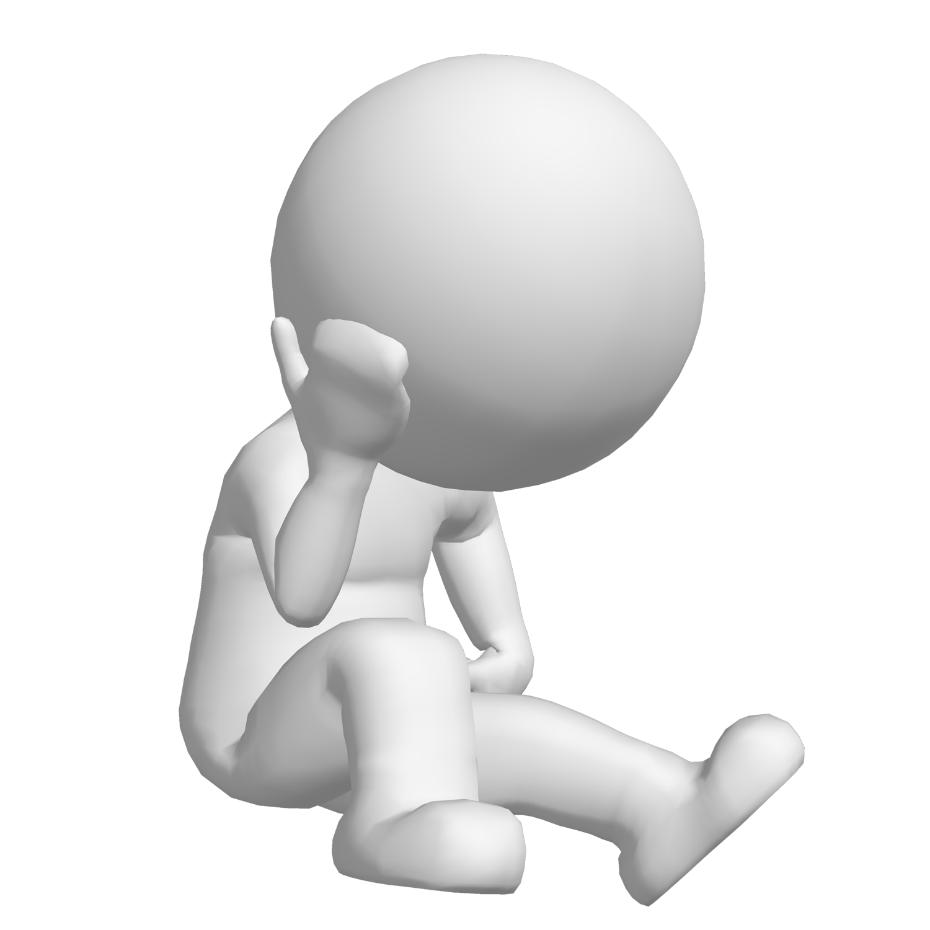 Порядок дій для офіцера поліції, призначеного на розгляд справи про зниклу дитину:
Негайно відреагуйте на заяву шляхом прибуття на місце події, увімкнувши відеокамеру, встановлену на патрульному автомобілі, якщо цього вимагають обставини. 
Опитайте батьків або особу, яка зробила заяву про зникнення.
Отримайте детальний опис зниклої дитини, включаючи фото та відео.
Підтвердіть, що дитина дійсно зникла.
Перевірте статус опіки над дитиною.
Визначте обставини епізоду зникнення
Визначте, коли, де і хто востаннє бачили зниклу дитину.
Опитайте людину (осіб), яка востаннє контактувала зі зниклою дитиною. 
Визначте зону безпеки зниклої дитини для її віку та стадії розвитку
Порядок дій для офіцера поліції, призначеного на розгляд справи про зниклу дитину:
10. Зробіть початкову оцінку типу інциденту.
11. Отримайте опис підозрюваного та іншу відповідну інформацію. 
12. Визначте правильну категорію справи про зниклих безвісти і переконайтесь, що повідомлення надіслано негайно.  
13. Надайте детальну описову інформацію комунікаційному підрозділу для оновлення трансляції.
14. Встановіть особи та окремо опитайте всіх на місці події. 
15. Проведіть негайний ретельний огляд місця події. За допомогою додаткового персоналу необхідно провести систематичний ретельний огляд місця події. 
16. Опечатайте/захистіть місце, територію будинку дитини та зони інтересу як потенційні місця злочину. 
17. Поцікавтеся, чи має дитина доступ до інтернету, мобільного телефону та/або іншого комунікаційного пристрою.
18. Підготуйте необхідні звіти та заповніть відповідні форми. Інформація, зібрана першим(-ими) відповідальним(-ими) офіцером(-ами), може мати важливе значення для остаточного вирішення справи.
ВБ
Вимоги до реагування:
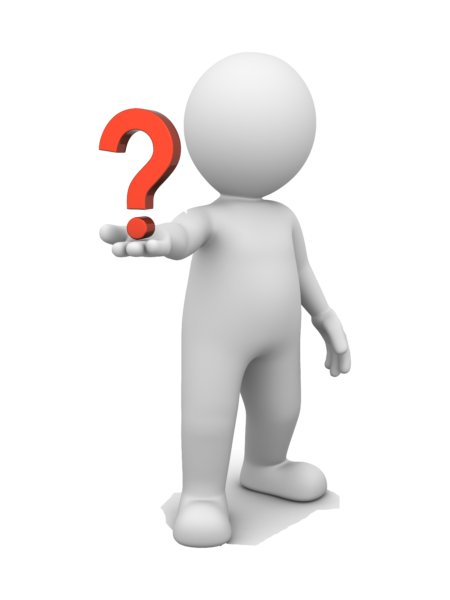 Місцеві органи влади повинні узгодити з місцевою поліцією та іншими партнерами протокол щодо втечі та зникнення з дому (RMFCH). Батьки, опікуни, місцеві органи влади та працівники поліції повинні бути обізнані з протоколом, якщо це необхідно. 
Усі партнери мають працювати разом, щоб оцінити ризики та розробити відповідні стратегії для запобігання зникненню дітей, і відреагувати, якщо дитина зникне. Персонал повинен пройти відповідну підготовку. 
Відповідальний орган має надати поліції відповідну інформацію про зниклу дитину, щоб урахувати всі фактори ризику. Поліція має провести оцінку ризику, яку буде покладено в основу оперативного реагування.  
Приймаючи заяву про зникнення, поліція повідомить, що вони поділяться інформацією про зниклу дитину і звернуться за допомогою до партнерських агентств, щоб її знайти.
ВБ
Вимоги до реагування:
При віднесенні дитини до категорії зниклих безвісти відомості вносяться до бази даних, і в системі та поза межами проводитимуться перевірки щодо наявності розвідувальної інформації або нещодавньої історії, що стосується зниклої дитини; подробиці будуть надіслані до місцевих органів влади захищеною електронною поштою. 
Якщо дитина класифікується як «зникла безвісти, без видимого ризику» відповідно до визначення поліції, подробиці будуть зареєстровані поліцією, яка також погодить час перевірки та будь-які поточні дії із сім’єю дитини, опікуном або відповідальним місцевим органом влади. Справа буде постійно переглядатися, особливо у світлі нової інформації та зміни обставин. Жодна дитина не буде класифікуватися як «зникла безвісти, без видимого ризику» більше 24 годин. 
Після того, як про дитину повідомляється як про «зниклу безвісти середнього/високого ступеня ризику», поліція стає провідним агентством із розшуку та забезпечення її безпечного повернення. Агентства-партнери повинні допомагати їм у виконанні цієї ролі, а також виконувати будь-які внутрішні практичні вимоги. Поліція розслідуватиме всі випадки зникнення дітей та реагуватиме відповідно до Політики поліції з розшуку зниклих безвісти. Поліція несе остаточну відповідальність за визначення дій, яких необхідно вжити і коли їх необхідно посилити
Рекомендована література:
Організація діяльності підрозділів ювенальної превенції : навч. посіб. / за заг. ред. О. І. Безпалової ; [О. І. Безпалова, Г. В. ДжагуО64 пов, В. С. Макаренко та ін. ; передм. О. І. Безпалової] ; МВС України, Харків. нац. ун-т внутр. справ. – Харків : ХНУВС, 2022. – 204с.
Гончарук Л., Омелянюк М. З початку 2021-го надійшло понад 9 тисяч заяв про зникнення дітей – Нацполіція // Суспільне : сайт. 30.08.2021. URL: https://suspilne.media/159549-z-pocatku-roku-v-ukraini-rozsukali-ponad-9tisac-ditej-nacpolicia/. 
Про правовий статус осіб, зниклих безвісти за особливих обставин : Закон України від 12.07.2018 № 2505-VIII // База даних (БД) «Законодавство України» / Верховна Рада (ВР) України. URL: https://zakon.rada.gov.ua/ laws/show/2505-19.
Король Н. Чому діти тікають із дому та що робити // KOLO.NEWS : сайт. 31.05.2019. URL: https://kolo.news/category/suspilstvo/14477; Геращенко О. В. Психологічна корекція поведінки схільних до бродяжництва підлітків : автореф. дис. … канд. психол. наук : 19.00.06. Харків, 2016. 23 с.  6Літун О. О., Фесак А. А. Деякі аспекти актуалізації розшуку дітей, які зникли безвісти // Міжнародна та націоальна безпека: теоретичні і прикладні аспекти : матеріали V Міжнар. наук.-практ. конф. (м. Дніпро, 12 берез. 2021 р.) / МВС України, Дніпропетровськ. держ. ун-т внутр. справ. Дніпро, 2021. С. 344–345.  
Літун О. О. Сучасні проблеми оперативно-розшукового забезпечення розшуку дітей, які зникли безвісти, в Україні (за результатами опитування працівників кримінальної поліції). Науковий вісник Дніпропетровського державного університету внутрішніх справ. 2020. № 2 (105). С. 304–308.
Кононець В. П., Кравченко І. С. Організація діяльності підрозділів ювенальної превенції органів Національної поліції щодо захисту прав та законних інтересів дітей : навч. посіб. Дніпро : Вид. Біла К. О., 2020. С. 83.
Літун О. О. Організація розшуку дитини, яка зникла безвісти // Оперативно-розшукова діяльність Національної поліції: проблеми теорії та практики : матеріали Всеукр. наук.-практ. конф. (м. Дніпро, 19 жовт. 2018 р.) / МВС України, Дніпропетровськ. держ. ун-т внутр. справ. Дніпро, 2018. Ч. 1. С. 43.  12 Про затвердження Інструкції про організацію проведення негласних слідчих (розшукових) дій та використання їх результатів у кримінальному провадженні : Наказ Ген. прокуратури України, МВС України, Служби безпеки України, Адміністрації Держ. прикордонної служби України, М-ва фінансів України, М-ва юстиції України від 16.11.2012 № 114/1042/516/1199/ 936/1687/5 // БД «Законодавство України» / ВР України. URL: https://zakon. rada.gov.ua/laws/show/v0114900-12.
Про затвердження Інструкції з організації реагування на заяви і повідомлення про кримінальні, адміністративні правопорушення або події та оперативного інформування в органах (підрозділах) Національної поліції України : Наказ МВС України від 27.04.2020 № 357 // БД «Законодавство України» / ВР України. URL: https://zakon.rada.gov.ua/laws/show/z0443-20.
Про службу // Служба розшуку дітей «Магнолія» : офіц. сайт. URL: https://missingchildren.org.ua/uk/content/pro-sluzhbu. 16 Нацполіція разом із Facebook запускає систему сповіщення, яка сприятиме розшуку зниклих дітей // Національна поліція України : офіц. сайт. 22.09.2021. URL: https://www.npu.gov.ua/news/preventivna-robota/ naczpolicziya-razom-iz-Facebook-zapuskaje-sistemu-spovishhennya-yakaspriyatime-rozshuku-zniklix-ditej/. 
Бахаєва А. С. Службові собаки як інструмент (згідно з чинним законодавством України) пошуку безвісти зниклих дітей // Особливості організації кінологічної діяльності правоохоронних органів в Україні : тези доп. учасників наук.-практ. конф. (м. Харків, 17 листоп. 2021 р.) / МВС України, Харків. нац. ун-т внутр. справ. Харків, 2021. С. 19–22.
Law-Enforcement Policy аnd Procedures for Reports of Missing and Abducted Children : A model. October 2011 // The National Center for Missing & Exploited Children : сайт. URL: https://www.missingkids.org/content/ dam/missingkids/pdfs/Law%20Enforcement%20Missing%20Child%20Policy.p df; Missing Children Protocol. Procedures regarding children missing from home and care. September 2021 // Tri.x : сайт. URL: https://www.proceduresonline. com/nesubregion/files/gateshead_misper.pdf. 
Law-Enforcement Policy аnd Procedures for Reports of Missing and Abducted Children : A model. October 2011 // The National Center for Missing & Exploited Children : сайт. URL: https://www.missingkids.org/content/dam/ missingkids/pdfs/Law%20Enforcement%20Missing%20Child%20Policy.pdf.
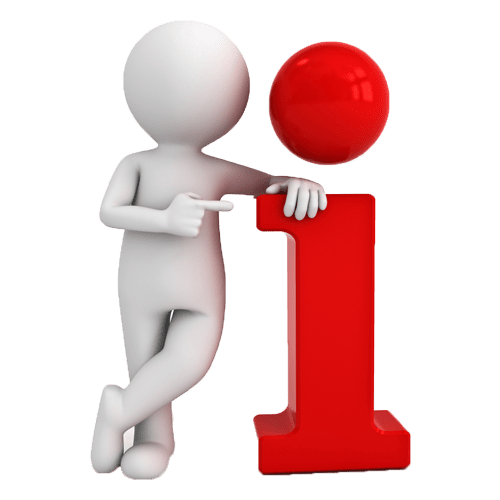